IFIP WG 6.6 & IEEE CNOMjoint meeting
IM 2015, 12 May 2015
Ottawa, Canada
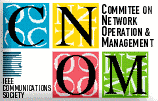 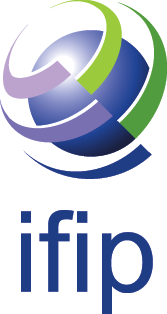 IFIP/CNOM officers
IFIP WG 6.6
Chair: Olivier Festor – INRIA, France
Vice-chair: Burkhard Stiller – University of Zürich, Switzerland
IEEE CNOM (elections every two years)
Chair: Lisandro Zambenedetti Granville – Federal University of Rio Grande do Sul (UFRGS), Brazil
Vice-chair: Deep Medhi – University of Missouri-Kansas City (UMKC), USA
TPC chair: Filip De Turck – Ghent University, Belgium
Secretary: Shingo Ata – Osaka City University, Japan
May 2015
CNOM/IFIP WG 6.6 meeting @ IM 2015 - Ottawa, Canada
2
What are we doing?
Organize the Network and Service management community
Close collaboration between IEEE CNOM & IFIP WG6.6
Promote our area
Promote publications in journals
Update statistics for our conferences
Sponsor conferences
IEEE fellows and test of time award
Structure our research area (taxonomy)
May 2015
CNOM/IFIP WG 6.6 meeting @ IM 2015 - Ottawa, Canada
3
Promotion of the N&S management area
Websites:
http://www.simpleweb.org/ifip/
http://sites.ieee.org/tc-cnom/
Mailing lists: 
ifip_nm@lists.utwente.nl
cnom@comsoc.org 
RSS feeds:
http://www.simpleweb.org/cfp.rss
http://www.simpleweb.org/conferences.rss
http://www.simpleweb.org/podcasts/simpleweb.rss
May 2015
CNOM/IFIP WG 6.6 meeting @ IM 2015 - Ottawa, Canada
4
Journals
IEEE Transactions on Network andService Management (TNSM)
IEEE Communication Magazine Series onNetwork and Service Management
Journal of Network and SystemsManagement (JNSM)
International Journal of NetworkManagement (IJNM)
May 2015
CNOM/IFIP WG 6.6 meeting @ IM 2015 - Ottawa, Canada
5
IEEE Transactions on Network andService Management (TNSM)
New Editor-in-Chief since Jan 2014
Rolf Stadler (stadler@kth.se)KTH Royal Institute of Technology
http://www.comsoc.org/tnsm/ 
Within our community, highest reputation
TNSM is indexed by Scopus and many others
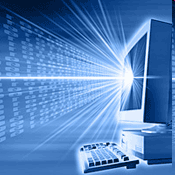 May 2015
CNOM/IFIP WG 6.6 meeting @ IM 2015 - Ottawa, Canada
6
Commag Network and Service Management Series
Feature Editors
George Pavloug.pavlou@ee.ucl.ac.ukUniversity College London
Jürgen Schönwälderj.schoenwaelder@jacobs-university.deJacobs University Bremen
May 2015
CNOM/IFIP WG 6.6 meeting @ IM 2015 - Ottawa, Canada
7
ComMag Network and Service Management Series (cont.)
May 2015
CNOM/IFIP WG 6.6 meeting @ IM 2015 - Ottawa, Canada
8
ComMag Network and Service Management Series (cont.)
May 2015
CNOM/IFIP WG 6.6 meeting @ IM 2015 - Ottawa, Canada
9
Journal of Network and Systems Management
EiC: Deep Medhi (DMedhi@umkc.edu) 
Published by Springer / 4 x year
Acceptance rate of 15% (2013~2014): ~33 paper/year
Average time of review: 70 days
Average time of accepted papers(multiple review cycles): 109 days
ISI impact factor:
0.685 (2008)
1.356 (2009)
0.450 (2010)
0.452 (2011)
0.432 (2012)
0.438 (2013)
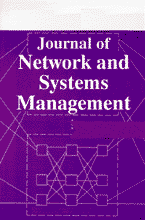 May 2015
CNOM/IFIP WG 6.6 meeting @ IM 2015 - Ottawa, Canada
10
International Journal of Network Management
EiC: James Hong (started in Jan. 2012)
Ass. Ed: Aiko Pras
Published by Wiley / 6 x year
Since 2011: online only
ISI impact factor:
0.323 (2010)
0.222 (2011)
0.510 (2012)
0.517 (2013)
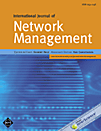 May 2015
CNOM/IFIP WG 6.6 meeting @ IM 2015 - Ottawa, Canada
11
Journal Special Issues
TNSM: 
Efficient Management of SDN/NFV-based Systems
Data Analytics
IJNM:
Software-Defined Networking and Network Function Virtualization for Flexible Network Management
Software-Defined Operations
Management of the Internet of Things and Big Data
May 2015
CNOM/IFIP WG 6.6 meeting @ IM 2015 - Ottawa, Canada
12
Conferences
May 2015
CNOM/IFIP WG 6.6 meeting @ IM 2015 - Ottawa, Canada
13
Conferences (cont.)
May 2015
CNOM/IFIP WG 6.6 meeting @ IM 2015 - Ottawa, Canada
14
Conferences
Future conferences
AIMS 2015 (IFIP)
June 22-26, 2015, Ghent, Belgium
APNOMS 2015
August 19-21, 2015, Busan, Korea
Deadline: April 17, 2014
LANOMS 2015 (IEEE COMSOC/IFIP)
October 1-3, 2015, João Pessoa, Brazil
Deadline: May 15, 2015
CNSM 2015 (IEEE COMSOC/IFIP/ACM SIGCOMM)
November 09-13, 2015, Barcelona, Spain
Deadline: May 17, 2015
CNSM 2015 workshop: DMTF’s DCM 2015
Deadline: May 17, 2015
NOMS 2016 (IEEE/IFIP)
April 25-29, 2015, Istanbul, Turkey
Deadline: September 1st, 2015
May 2015
CNOM/IFIP WG 6.6 meeting @ IM 2015 - Ottawa, Canada
15
IM 2015
May 11 - 15, 2015
Ottawa Convention Centre, Ottawa, Ontario, Canada
General Co-chairs
Raouf Boutaba
Wahab Almutahadi
TPC Co-chairs
Shingo Ata
Rémi Badonnel
Jin Xiao
206 full papers submitted
56 main conference full papers accepted
36 mini-conference papers accepted
For the first time in history of IM, proceedings were available online before the conference: http://dl.ifip.org/db/conf/im/index.html
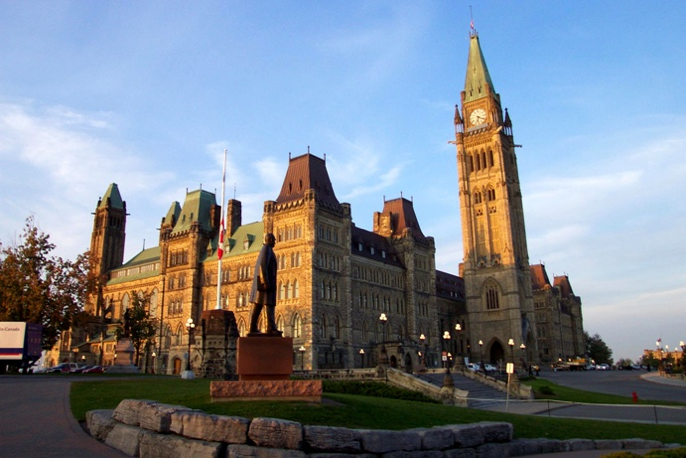 May 2015
CNOM/IFIP WG 6.6 meeting @ IM 2015 - Ottawa, Canada
16
AIMS 2015
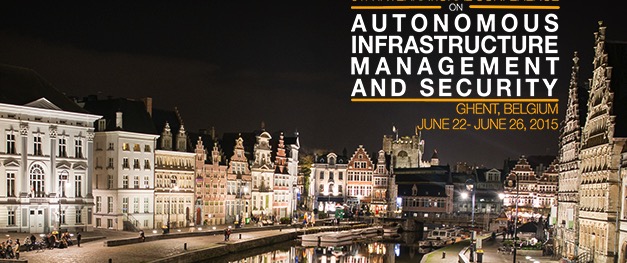 General Co-Chair
Filip De Turck, Ghent University 
Piet Demeester, Ghent University 
TPC Co-Chairs
Steven Latré, University of Antwerp - iMinds, Belgium
Marinos Charalambides, University College London, United Kingdom
Ph.D. Workshop Chairs
Jérôme François, INRIA, France
Corinna Schmitt, University of Zurich, Switzerland
22 papers submitted
7 papers accepted
24 Ph.D. workshop papers submitted
9 papers accepted
May 2015
CNOM/IFIP WG 6.6 meeting @ IM 2015 - Ottawa, Canada
17
APNOMS 2015
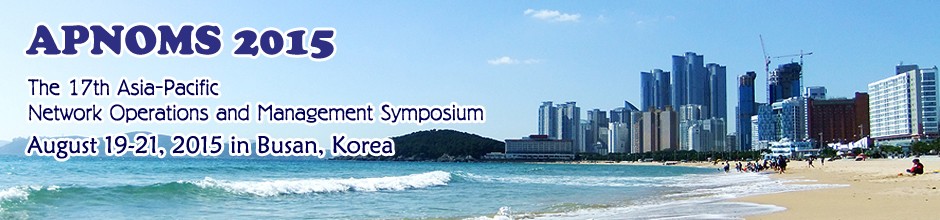 August 19-21, 2015, Busan, Korea
General Chair
Wang-Cheol Song, Jeju National University, Korea
TPC Co-Chairs
Myung-Sup Kim, Korea Univ., Korea
Noriaki Kamiyama, Osaka Univ./NTT, Japan
Chih Wei Yi, NCTU, Taiwan
May 2015
CNOM/IFIP WG 6.6 meeting @ IM 2015 - Ottawa, Canada
18
LANOMS 2015
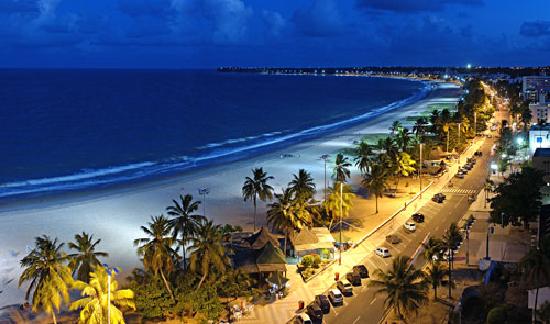 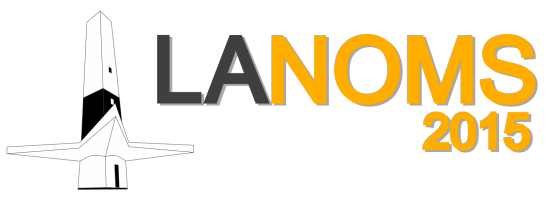 October 01-03, 2015, João Pessoa, Brazil
General Chair
Fernando Menezes Matos, UFPB, Brazil
Augusto Venâncio Neto, UFRB, Brazil
TPC Co-Chairs
José Neuman de Souza, UFC, Brazil
Aldri Santos, UFPR, Brazil
May 2015
CNOM/IFIP WG 6.6 meeting @ IM 2015 - Ottawa, Canada
19
CNSM 2015
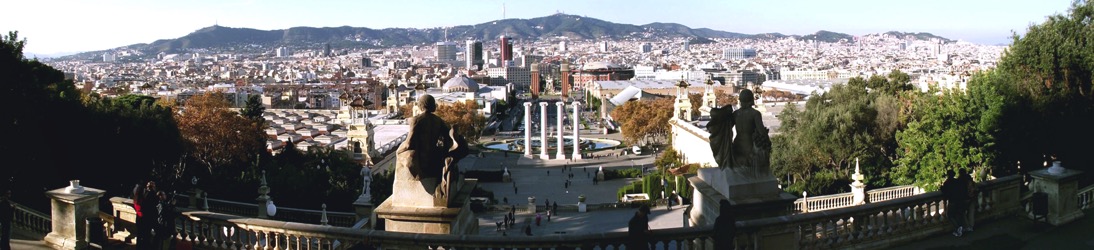 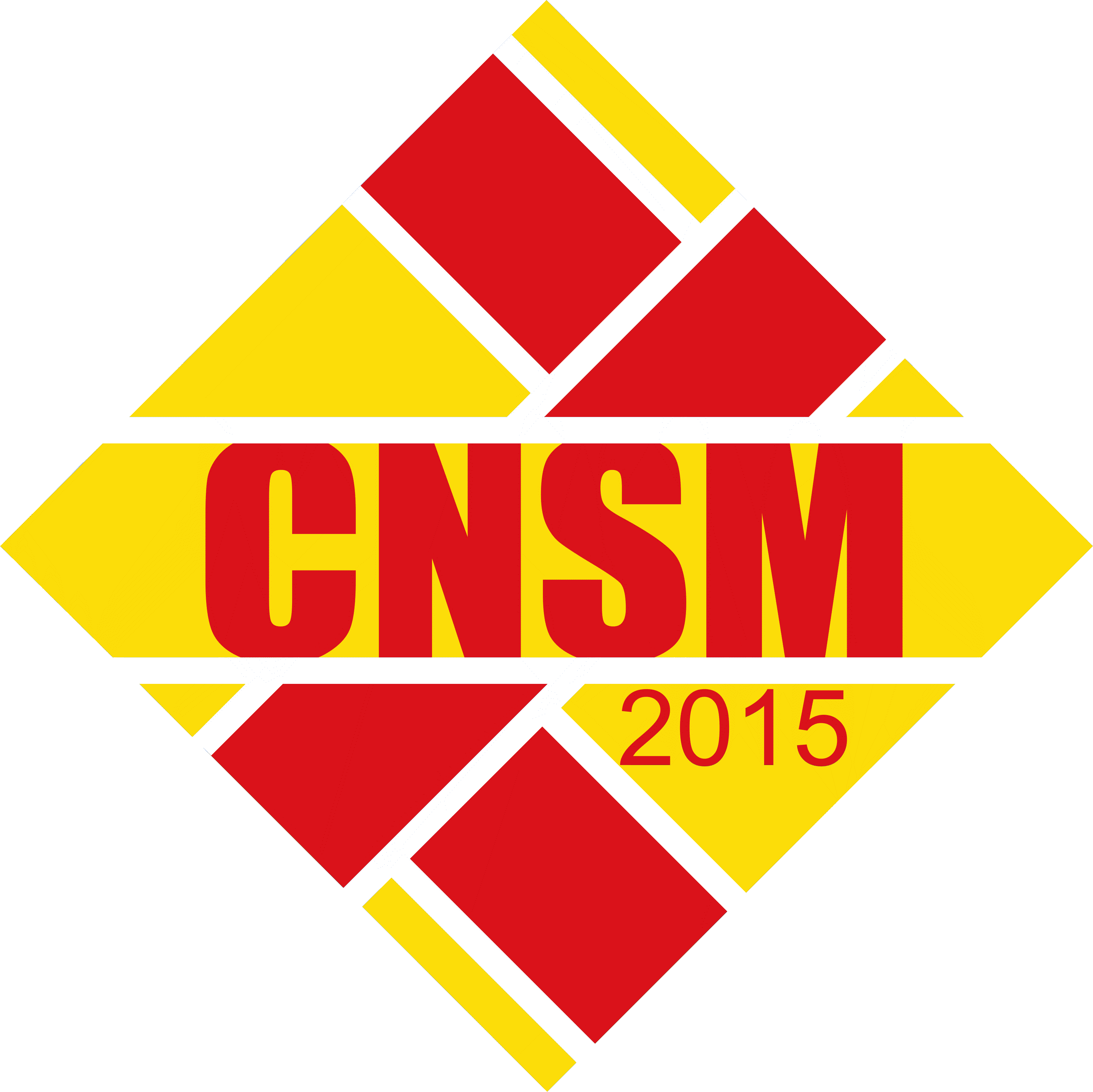 November 09-13, 2015, Barcelona, Spain
General Chair
Joan Serrat, Universitat Politècnica de Catalunya, Spain
TPC Co-Chairs
Mauro Tortonesi, University of Ferrara, Italy
Jürgen Schönwälder, Jacobs University Bremen, Germany
May 2015
CNOM/IFIP WG 6.6 meeting @ IM 2015 - Ottawa, Canada
20
NOMS 2016
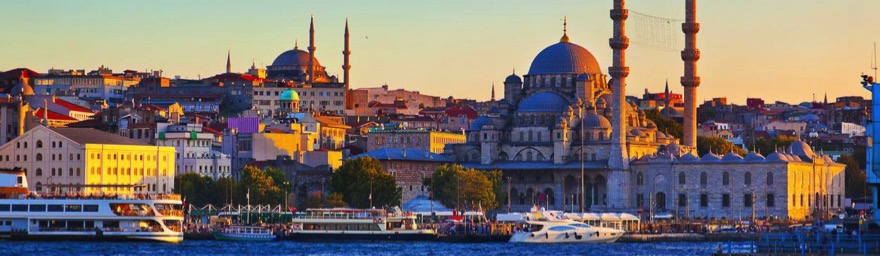 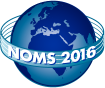 April 25-29, 2016, Istanbul, Turkey
General Chair
Sema Oktug, Istanbul Technical University, Turkey
Mehmet Ulema, Manhattan College, USA
TPC Co-Chairs
Brendan Jennings, Waterford Institute of Technology, Ireland
Melike Erol-Kantarci, Clarkson University, USA
Helmut Reiser, Ludwig-Maximilians University, Germany
May 2015
CNOM/IFIP WG 6.6 meeting @ IM 2015 - Ottawa, Canada
21
Network and Services Management Taxonomy
Purpose:
For authors: fixed keywords to chose from
For reviewers: fixed keywords to indicate area of expertise / interest. No need to continuously enter expertise again
For organizers: match papers and reviewers
Quality of Reviews
Convergence of Review assignment 
Current taxonomy will be extended:
Input is welcome
May 2015
CNOM/IFIP WG 6.6 meeting @ IM 2015 - Ottawa, Canada
22
IFIP WG 6.6 & IEEE CNOMjoint meeting
Thanks for your attendance!
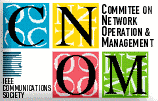 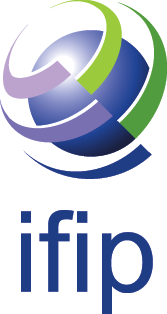 CNOM Elections
IEEE CNOM Officers
Chair: Lisandro Zambenedetti Granville – Federal University of Rio Grande do Sul (UFRGS), Brazil
Vice-chair: Deep Medhi – University of Missouri-Kansas City (UMKC), USA
TPC chair: Filip De Turck – Ghent University, Belgium
Secretary: Shingo Ata – Osaka City University, Japan
May 2015
CNOM/IFIP WG 6.6 meeting @ IM 2015 - Ottawa, Canada
24
CNOM Elections (cont.)
Candidates
Chair: Lisandro Zambenedetti Granville – Federal University of Rio Grande do Sul (UFRGS), Brazil
Vice-chair: Filip De Turck – Ghent University, Belgium
TPC chair: Deep Medhi – University of Missouri-Kansas City (UMKC), USA
Secretary: Shingo Ata – Osaka City University, Japan
May 2015
CNOM/IFIP WG 6.6 meeting @ IM 2015 - Ottawa, Canada
25
CNOM recertification report
2 meetings per year (NOMS/IM and GLOBECOM)
Website
http://cnom.tssg.org/ (current address)
Being updated and moved to a ComSoc domain
Mailing list
cnom@comsoc.org with 1299 subscribers
Also being move to a ComSoc domain
We were suggested to consider collaborations with the TCs on Communications Quality and Reliability, Communications Software, and Internet
We were suggested to nominate several CNOM members as Distinguished Lecturers
May 2015
CNOM/IFIP WG 6.6 meeting @ IM 2015 - Ottawa, Canada
26
IEEE fellows from CNOM
We wanted to map who are the IEEE fellows coming from the network and services management community
Methodology
List all TPC members from NOMS and IM from 2004 to 2014  Our definition of “community” for this purpose
For each member, check on IEEE database whether he/she is a fellow
Keep track of fellows along the years
May 2015
CNOM/IFIP WG 6.6 meeting @ IM 2015 - Ottawa, Canada
27
IEEE fellows from CNOM
Out of 314 TPC members (no duplicates), 10 were found in the IEEE database  3% only!
1993: Aurel Lazar
1994: Manu Malek
1995: Shri Goyal
1996: Doug Zuckerman
2003: Prosper Chemouil
2006: Henning Schulzrinne, Lixia Zhang, Randy Katz
2010: Joseph Hellerstein
2011: Morris Sloman
2012: Raouf Boutaba
2014: Puneet Sharma
How could we support CNOM members and increase the number of applications?
May 2015
CNOM/IFIP WG 6.6 meeting @ IM 2015 - Ottawa, Canada
28
Test of time award
Observe the past (10 ~ 15 years) and recognize papers that remained relevant
May 2015
CNOM/IFIP WG 6.6 meeting @ IM 2015 - Ottawa, Canada
29
Network and Services Management Taxonomy
Purpose:
For authors: fixed keywords to chose from
For reviewers: fixed keywords to indicate area of expertise / interest. No need to continuously enter expertise again
For organizers: match papers and reviewers
Improve Quality of Reviews 
Has been implemented within the JEMS systemand used for MANWEEK 2009, NOMS 2010, CNSM 2011, NOMS 2012, CNSM 2012, IM 2013, NOMS 2014
http://www.simpleweb.org/ifip/taxonomy.html 
New version!
Work done by the Flamingo NoE (in 2013)
Large interview campaign with industry and academia
Review of ALL recent published papers in the community
May 2015
CNOM/IFIP WG 6.6 meeting @ IM 2015 - Ottawa, Canada
30
Questionnaire Organization
Please provide 10 unsolved challenges/problems that need to be addressed by network management systems, including the target network/service. (max 500 characters description per challenge/problem)
24 experienced and respected participants= 11 academia + 13 industry
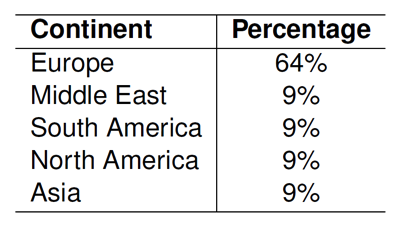 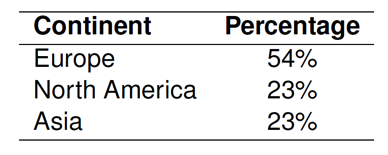 total = 167 challenges
84 challenges
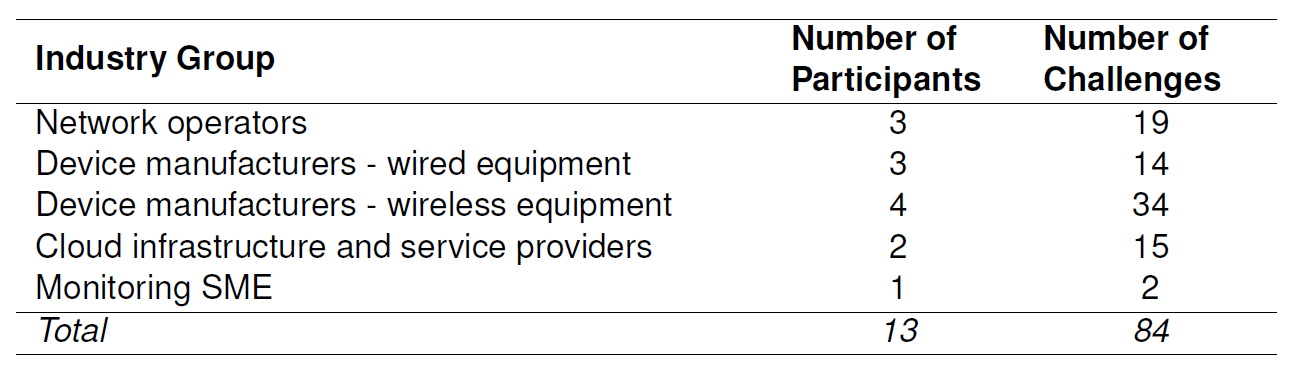 83 challenges
May 2015
CNOM/IFIP WG 6.6 meeting @ IM 2015 - Ottawa, Canada
31
Methodology
Main recent scientific conferences 
(NOMS 2012, IM 2013, CNSM 2013)
Questionnaire
(as detailed on previous slide)
167 identified challenges
Taxonomy update
620  paper submissions
= FLAMINGO taxonomy
Mapping onto taxonomy
Mapping onto taxonomy
Analysis of topics
Comparison
Analysis of topics
Actions
Taxonomy 
uptake
Meeting with future TPC chairs
FI Cluster workshop
Taxonomy paper
May 2015
CNOM/IFIP WG 6.6 meeting @ IM 2015 - Ottawa, Canada
32
Network and Services Management Taxonomy
Network Management
Service Management
Business Management
Functional Areas
Management Approaches
Technologies
Methods
May 2015
CNOM/IFIP WG 6.6 meeting @ IM 2015 - Ottawa, Canada
33
Network and Services Management Taxonomy
Network Management
Ad hoc networks
Wireless & mobile networks
IP networks
LANs
Optical Networks
Sensor Networks
Overlay Networks
Virtual Networks
Software Defined and Programmable Networks
Data Center Networks
Smart Grids
May 2015
CNOM/IFIP WG 6.6 meeting @ IM 2015 - Ottawa, Canada
34
Network and Services Management Taxonomy
Service Management
Multimedia service management (e.g., voice, video)
Data service management (e.g., email, web)
Hosting (virtual machines)
Grids
Cloud services
Resource provisioning and management
QoE-centric management
Service discovery, migration and orchestration
May 2015
CNOM/IFIP WG 6.6 meeting @ IM 2015 - Ottawa, Canada
35
Network and Services Management Taxonomy
Business Management
Legal & ethical issues
Process management
May 2015
CNOM/IFIP WG 6.6 meeting @ IM 2015 - Ottawa, Canada
36
Network and Services Management Taxonomy
Functional Areas
Fault management
Configuration management
Accounting management
Performance management
Security management
SLA management
Event management
May 2015
CNOM/IFIP WG 6.6 meeting @ IM 2015 - Ottawa, Canada
37
Network and Services Management Taxonomy
Management Approaches
Centralized management
Distributed management
Autonomic and self management
Policy-based management
Federated network management
Pro-active management
Energy-aware network management
May 2015
CNOM/IFIP WG 6.6 meeting @ IM 2015 - Ottawa, Canada
38
Network and Services Management Taxonomy
Technologies
Protocols
Middleware
Mobile agents
P2P
Grid
Data, information, and semantic modeling
Cloud computing
Internet of Things
Human Machine interaction
Operations and Business Support Systems (OSS/BSS)
May 2015
CNOM/IFIP WG 6.6 meeting @ IM 2015 - Ottawa, Canada
39
Network and Services Management Taxonomy
Methods
Control theories
Optimization theories
Economic theories
Machine learning and genetic algorithms
Logics
Probabilistic, stochastic processes, queuing theory
Simulation
Experimental approach
Design
Monitoring & Measurements
Data mining and (big) data analytics
May 2015
CNOM/IFIP WG 6.6 meeting @ IM 2015 - Ottawa, Canada
40